22.13.11
Классная работа
Одночлен и его стандартный вид
Ввести понятие одночлена, степени одночлена,  стандартного вида одночлена.

Научиться приводить одночлен к стандартному виду.
Устная работа
1. Представьте в виде степени
хx2x5
= x8
x9:x5
= x4
(ab)5
= a5b5
(a2)5
= a10
100
=1
2. Каким числом (положительным или отрицательным) является значение выражения?
(-8)10
(-5)27
75
-28
положительное
отрицательное
Прочитайте выражение
6.х2.y;
2.х3;
a2.b;
-8;
100
m.n7;
Одночлен  - выражение, содержащее числа, натуральные степени переменных и их произведение.
Работа в парах
Какие из следующих выражений являются одночленами?
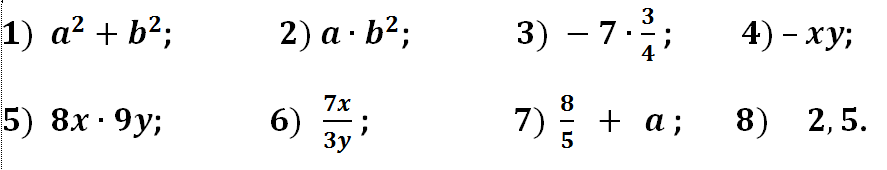 Упростить выражение
2x2y9x5y3
= 18x7y4
КОЭФФИЦИЕНТ одночлена
Стандартным видом одночлена  является одночлен  записанный в виде произведения числового множителя, стоящего  на первом месте, и степеней различных переменных
Стандартным видом одночлена является одночлен  записанный в виде произведения числового множителя, стоящего  на первом месте, и степеней различных переменных .
Устная работа
Выберите одночлены записанные в стандартном виде. Назовите их коэффициенты.
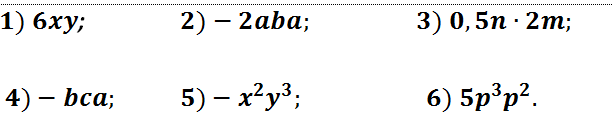 №457
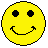 7x2y3
Прочтите выражение
Степень одночлена  2+3=5
Степенью одночлена называется сумма показателей  степеней всех входящих в него переменных.
№ 463 (устно)
Самостоятельная работаЗаполнить таблицу
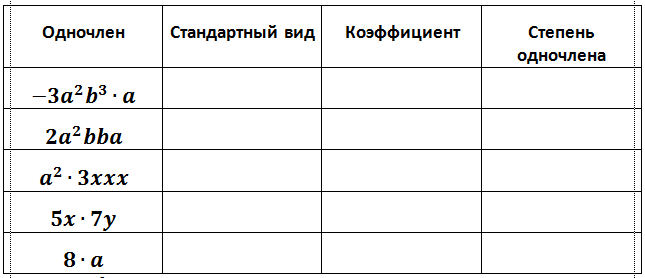 Самостоятельная работаПроверка
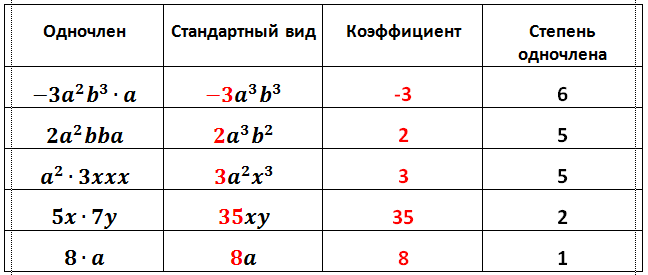 Домашнее задание
п. 21 читать

№458, 466а, №460*а      решить
На уроке
Сегодня  я узнал ….
Я понял, что ….
Я затруднялся …
У меня получилось …
Теперь я могу …
Я смог ….
Я научился …
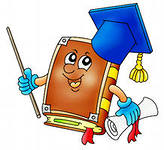